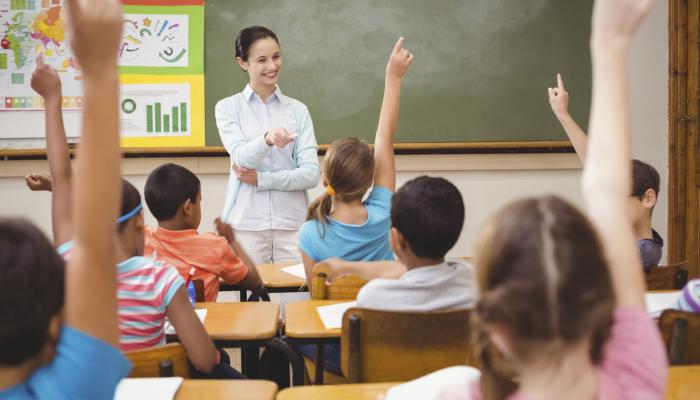 7- هەنگاوەکانی بیرکردنەوەی ڕەخنەگرانە:
١-کۆکردنەوەی زانیاری و بەڵگە ی پەیوەست بە بابەتەکەوە
٢-خستنەڕووی ڕاوبۆچونە جیاوازەکان
٣-تاوتوێکردنی ڕاوبۆچوونەکان و پشکنینیان بۆ دڵنیابوون لە دروستی و نادروستیان.
٤-جیاکردنەوەی خاڵی بەهێزو لاوازی ڕاوبۆچوونەکان
٥-هەڵسەنگاندنی هەر ڕاوبۆچوونێک بەشێوازێکی بابەتییانە
٦- پێشکەشکردنی ئارگیومێنت لەسەر دروستی ڕاوبۆچوونەکان
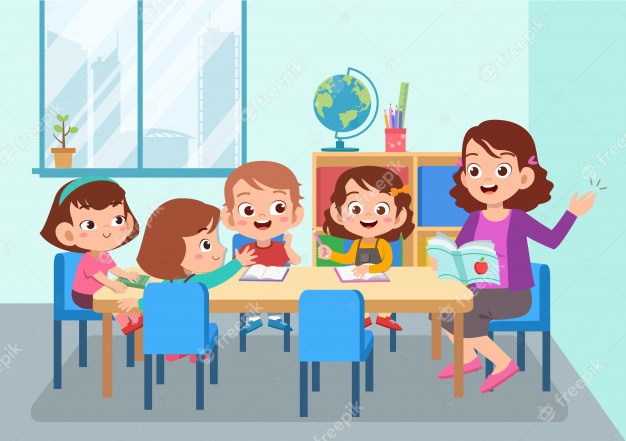 - تایبەتییەکانی بیرکردنەوەی ڕەخنەگرانە:

کەسی بیرکەرەوەی ڕەخنەگرانە چەند خەسڵەت و تایبەتمەندییەکی هەیە لەوانە:
١-بایەخدانی تایبەت بە بابەتەکە،کەسێک کە خاوەنی بیرکردنەوەی ڕەخنەگرانە بێ بیرکردنەوە کانی تێکەڵ بەهەموو بابەتێک ناکا، خۆی لەهەموو بابەتێک هەڵناقوڕتێنێ،واتە قسە لەبابەتێکەوە ناکا کە زانیاری پێویست و ئەوتۆی لەبارەیەوە نەبێ.

٢-ئەوڕاستیەی لا ئاشکرایە ،کەهەندی ئەنجام ڕەنگە ڕاست بن و هەندێ ئەنجامیش بەدڵنیاییەوە ڕاستن.
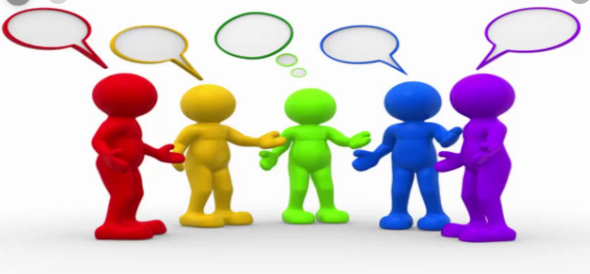 ٣-دەزانێ چ کاتێک پێویستی بە زانیاری زیاترە لەبارەی بابەتێکی دیاریکراودا.
٤-دەزانێ مرۆڤەکان تێگەیشتنی جیاوازیان هەیە لەیەکتری بۆ بابەتێکی دیاریکراو.
٥-لەهەمووبابەتی نالۆژیکی و ناڕوون دەپرسێ و دەکۆڵێتەوە.
٦-جیاوازی دەکا لەنێوان بیرکردنەوەی سۆزگەرایی و بیرکردنەوەی لۆژیکیانە.
٧-پشت بەسەرچاوە ی زانستی باوەڕپێکراو دەبەستێ و ئاماژەیان پێدەکا.
٨-بەهەمان ئەندازە بایەخ و گرنگی بەهەموو ڕەهەند کانی بابەتەکە دەدا.
٩-بەردەوام لەسەر خاڵی سەرەکی و کرۆکی بابەتەکە دەمێنێتەوە و لێی دوورناکەوێتەوە.
١٠-لەکاتی هەبوونی ئاڕگیومێنتی پێویست هەڵوێست وەردەگرێ یاخود واز لە هەڵوێستێک دەهێنێ.
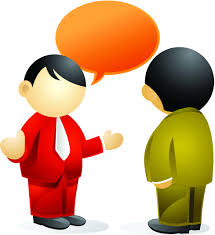 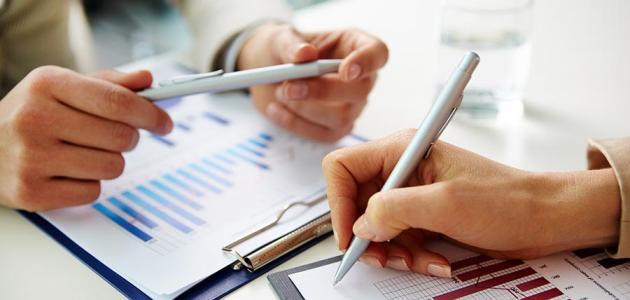 دووەم: کارامەیی نوسینی ڕاپۆرت :

أ-کارامەییەکانی نوسینی ڕاپۆرتی ئەکادیمی :

١-چۆنیەتی بەکارهێنانی سەرچاوەکان و شێوازی ئاماژەدان بە سەرچاوەکان و نووسینی سەرچاوەکان لە پەراوێز و دوورکەوتنەوە لە وەرگرتن و بردنی بیرۆکە و ئاماژەنەدان بەسەرچاوە،هەروەها چۆنیەتی پوختکردنی و وەرگرتنی زانیاریی لە سەرچاوەوە ئاماژەدان پێی.
٢-تۆمارکردنی تێبینیەکان